[COMPANY NAME]
Data Champions
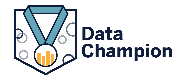 [Speaker Notes: Title Slide]
How to use this presentation
This Data Champions introduction deck is for you to use within your organization to introduce the overall concept of a Data Champions Program. This deck is meant to share and promote to potential champions.

We suggest you customize it as needed but have provided slides as a starting point to help you build this presentation. The numbers and details that are included are guidance but please change as needed depending on the specifics of your program.
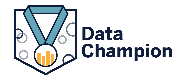 Content
Data Champion Program Introduction
Why become a Data Champion?
Overview of the program
How to apply
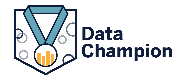 What is a Data Champion Program?
A formalized program at [company name] for a select number of users who are motivated to learn, support and excel at Tableau. 

Overall program goal: [Fill in your program goals here]

Program length: [Fill in program length here]
 
Number of champions: [Fill in # of champions here]
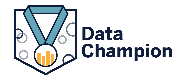 Who is a Data Champion? [fill in details]
Champions facilitate introductions, evangelize Tableau internally, and support Data Culture growth 

They are committed to helping others with learning Tableau, sharing best practices, and helping drive the overall analytics and data strategy

They can be of any Tableau skill level but should be committed to improving their skills through available resources.

Often a Champion will have used or implemented Tableau at a previous company, or may even attribute it to their career growth

Champions are influential, creative, and fully understand Tableau’s value and role in their organization.
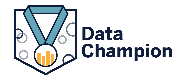 Champion requirements [fill in details]
Passion for Tableau and analytics

3 hours per week 

Manager approval

Examples use case(s) for how you use Tableau to make business decisions or future plans to do so 

Willingness to assist with community programs and events (user group, workshops, Tableau Days, etc.)
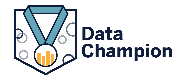 Benefits of bring a Champion
Access to additional Tableau training

Leadership opportunities 

Executive visibility

Networking opportunities

COE and Data Culture influence 

Preview of roadmap and Tableau deployment updates
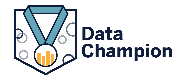 Overview of Program
Champions 
Announced
Feb. 15th
Bi - Monthly Champion Webinar
Bi - Monthly Champion Webinar
Bi - Monthly Champion Webinar
Bi- Monthly Champion Webinar
User Group (right now!)
Graduation!
Tableau Day
Application process
Training program #1
Training program #1
Tableau Conference
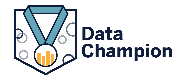 How to apply
Submit an application by [xx date]
Champion selection announced on [xx date]
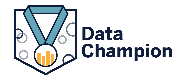 [Speaker Notes: Tableau Logo]